Pengaruh Perbandingan Tepung Terigu Dengan Mocaf Dan Penambahan Daun Black Mulberry (Morus nigra) Sebagai Antioksidan Terhadap Karakteristik Fisik Dan Kimia Mie Basah
Irfan Kosasih
123020378
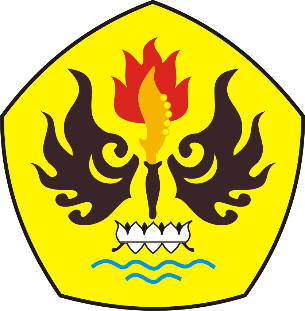 Dosen Pembimbing Utama
Dr. Ir. Yusman Taufik, MP
Dosen Pembimbing Pendamping
Ir. Sumartini, MP
Dosen Penguji
Ir. H. Thomas Ghozali, MP
Latar Belakang
Bagian tanaman mulberry yaitu daun, lebih banyak diketahui hanya sebagai pakan ulat sutera. Sehingga daun mulberry ini perlu dilakukan proses diversifikasi lebih lanjut, salah satunya dengan menambahkan daun mulberry pada mie basah .
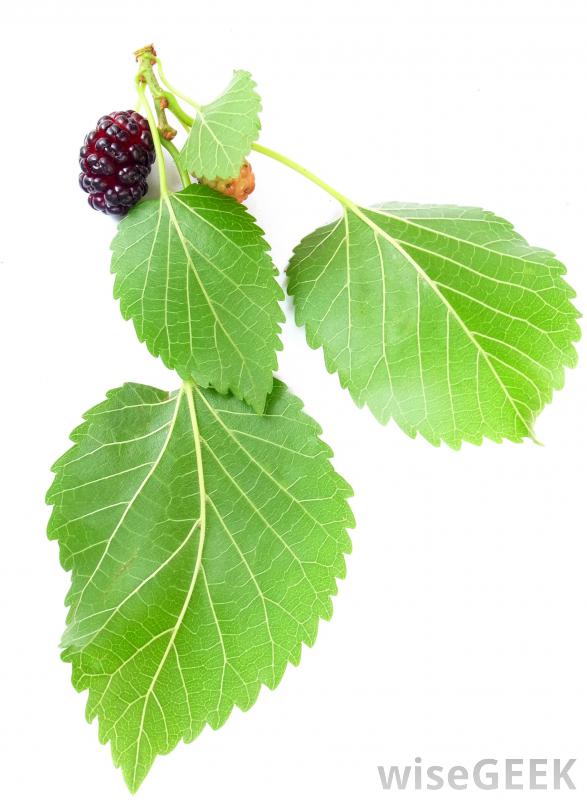 Mi basah merupakan salah satu bahan pangan yang cukup potensial sebagai pengganti sumber karbohidrat. Menurut Juniawati (2003), mi merupakan produk pangan yang sering dikonsumsi oleh sebagian besar konsumen baik sebagai sarapan maupun sebagai makanan selingan
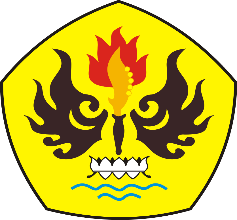 Latar Belakang
Menurut SNI 01-2987 (1992), mie basah adalah produk pangan yang terbuat dari terigu dengan atau tanpa penambahan bahan pangan lain dan bahan tambahan pangan yang diizinkan,berbentuk khas mie yang tidak dikeringkan
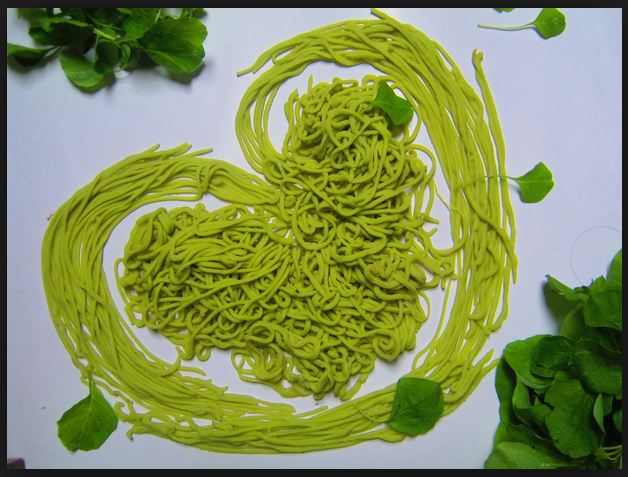 Menurut Irviani dan nisa (2014), pada tahun 2012 impor gandum telah menembus angka 6.3 juta ton. Upaya pelaksanaan diversifikasi pangan agar tidak tergantung kepada tepung terigu harus terus dilakukan, oleh karena itu saat ini banyak dikembangkan mie dengan subtitusi berbagai jenis tepung selain terigu, misalnya saja dengan MOCAF (Modified Cassava Flour), tapioka, dan tepung umbi-umbian lainnya.
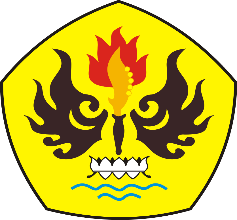 Identifikasi Masalah
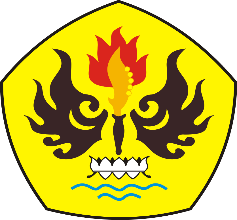 Maksud Dan Tujuan Penelitian
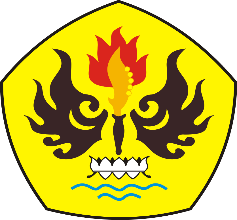 Manfaat Penelitian
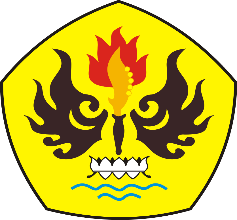 Kerangka Pemikiran
Mie basah kualitas terbaik diperoleh dari kombinasi 20% tepung Mocaf dan 80% tepung terigu (hard wheat), sedangkan mie basah dari tepung gadung dan terigu (hard wheat) terbaik diperoleh dari 40% tepung gadung dan 60% tepung terigu (hard wheat) (Iva dan Bella,2013)
Mi basah dengan substitusi tepung ubi jalar ungu memiliki aktivitas antioksidan yang lebih tinggi dibandingkan mi basah berbahan dasar 100% tepung terigu. Aktivitas antioksidan tertinggi terdapat pada mi basah dengan subtitusi tepung ubi jalar ungu 30% yaitu 7,51%. aktivitas antioksidan tertinggi berasal dari kandungan betakaroten. Selain itu, aktivitas antioksidan diperoleh vitamin E, vitamin C dan Selenium yang ada pada kuning telur ayam. (Ayudya, 2012)
Semakin banyak bubur wortel yang ditambahkan maka dapat meningkatkan kadar air, kadar protein, betakaroten, kadar abu, dan nilai organoleptik mie basah dengan penambahan wortel. Sedangakan dari penambahan bubur wortel pada mie basah diperoleh hasil terbaik yaitu dengan penambahan jumlah bubur wortel sebesar 30% dan jumlah sodium tripoliphosphat sebesar 0,25% (Nur Astina, 2007)
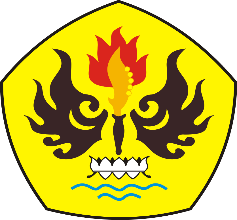 Kerangka Pemikiran
Daun mulberry  mengandung ecdisterone, inkosterone, lupeol, β-sitosterol, ritin, moracatein, isoquersetin, scopoletin, scopolin, α-heksenal,  β-heksenal, cis-β heksenol, cis-β-heksenol, cis-t-heksenol, benzaldehid, eugenol, linalool, benzil alkohol, butilamin, trigonelin, cholin, adenin, asam amino, vitamin A, vitamin B, vitamin C, karoten, asam fumarat, asam folat, asam formiltetrahidrofoli, mioinositol, logam, seng dan tembaga ( Mursito, 2001)
Penambahan ekstrak daun mulberry dengan konsentrasi 1%, 3%, 5%, dan 7% (b/b), memberikan pengaruh dan korelasi terhadap karakteristik fisik dan kimia edible film tapioca yang meliputi kadar air, aktivitas antioksidan, kecepatan larut, kuat tarik, dan elongasi (Faqih, 2016).
Penambahan ekstrak daun mulberry menghambat hidrolisis disakarida dan polisakarida menjadi monosakarida, sehingga konsumsi dan kecernaan ransum menurun mengakibatkan menurunnya bobot badan mencit (Witra, 2008).
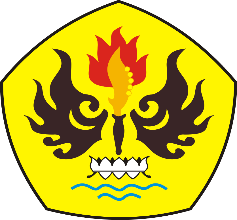 Hipotesa Penelitian
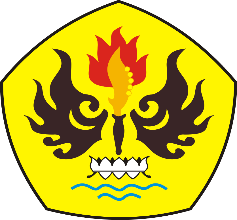 Alat Dan Bahan
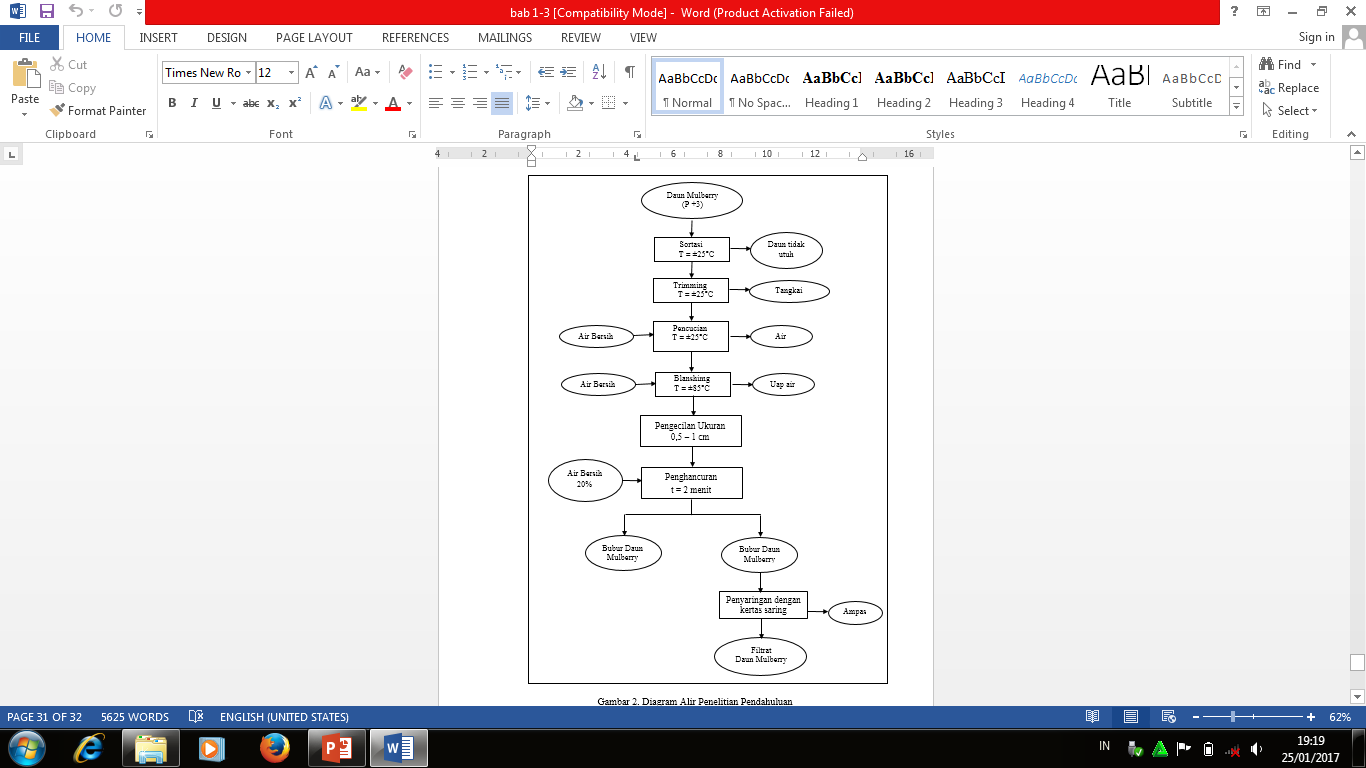 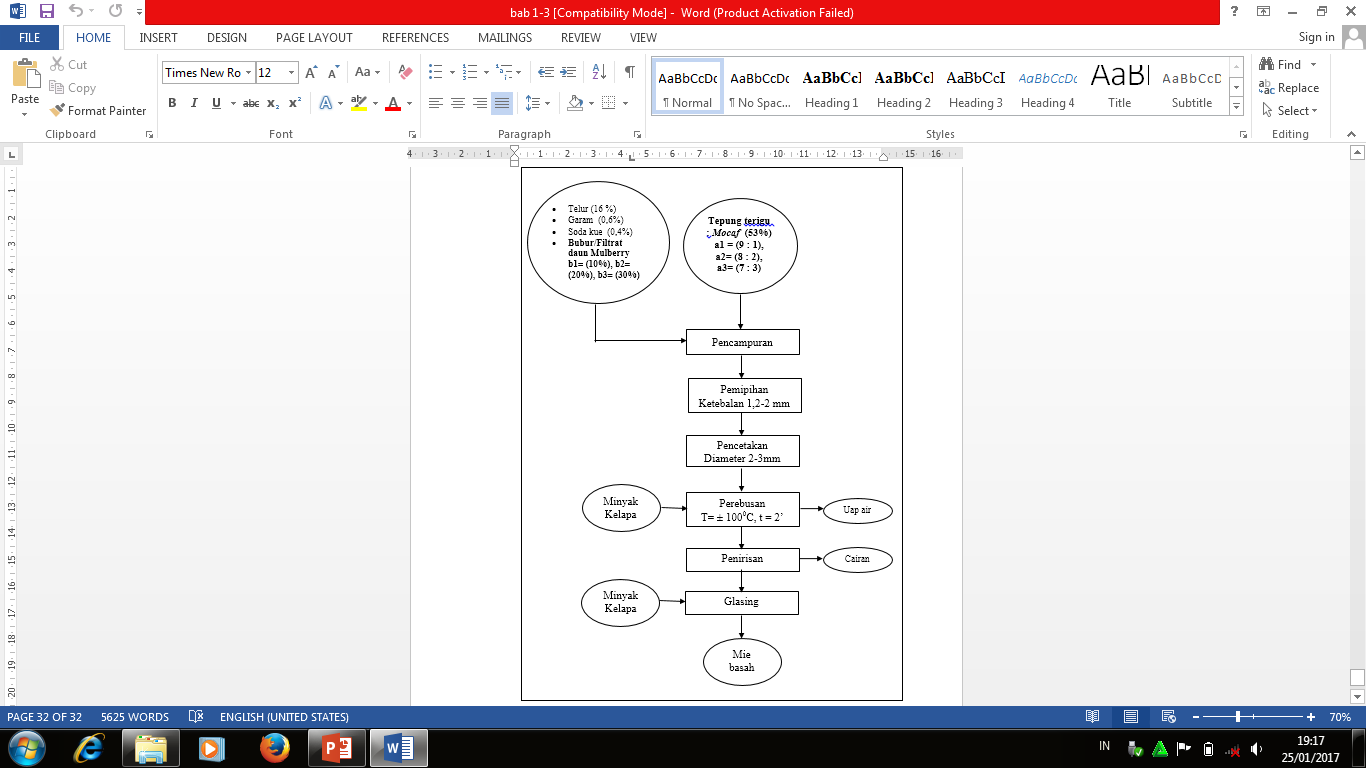 Diagram Alir Penelitian Pendahuluan
Diagram Alir Penelitian Utama
Rancangan Perlakuan
Model rancangan percobaan yang dipakai dalam penelitian ini adalah Rancangan Acak Kelompok (RAK) yang terdiri dari 2 faktor ;  yaitu perbandingan tepung terigu dan mocaf  (A) dengan 3 taraf dan konsentrasi bubur/filtrate daun mulberry  (B) dengan 3 taraf
Rancangan Percobaan
Rancangan percobaan yang dilakukan pada penelitian ini adalah pola faktorial 3 x 3 Rancangan Acak Kelompok (RAK) dengan 3 kali pengulangan sehingga diperoleh 27 kombinasi. Menurut Gaspersz (1995) untuk membuktikan adanya perbedaan pengaruh perlakuan terhadap respon variabel atau parameter yang diamati, maka dilakukan analisa data sebagai berikut :
Yijk  =  + Kk+ Ai+ Bj+ (AB)ij + ijk
Dimana :
Yij	      	= Nilai pengamatan respon dari mie basah daun mulberry pada pengamatan ke-j dengan perlakuan ke-i
		      		= Nilai rata-rata respon yang sesungguhnya / nilai tengah populasi
Kk 	= Pengaruh dari taraf kelompok ke-k
Ai 	= Pengaruh dari perbandingan tepung (a) pada taraf ke-i
Bj  	     	= Pengaruh dari konsentrasi bubur daun mulberry (b) pada taraf ke-j
(AB)ij   		=  Pengaruh interaksi antara perlakuan ke-i dari faktor perbandingan terigu (a) dengan taraf ke-j dari faktor konsentrasi bubur daun mulberry (b)
ijk	= Pengaruh galat percobaan dari perlakuan ke-j dan percobaan ke-i
Model Rancangan Percobaan Pola Faktorial 3 x 3 dengan Rancangan Acak Kelompok (RAK) dengan 3 kali ulangan
Layout Rancangan Acak kelompok Pola Faktorial 3 x 3
Kelompok Ulangan I
Kelompok Ulangan II
Kelompok Ulangan III
Rancangan Respon
Hasil dan Pembahasan
Hasil Penelitian Pendahuluan
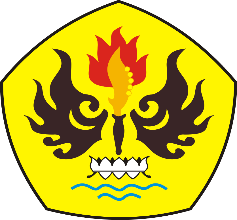 Penelitian Utama
Analisis Kadar Air
Berdasarkan hasil analisis variansi (ANAVA), menunjukkan bahwa masing masing faktor penambahan perbandingan tepung terigu dengan mocaf dan bubur daun mulberry memberikan pengaruh yang sangat nyata (α = 0,05) terhadap kadar air mie basah akan tetapi interaksi kedua faktor tidak berbeda nyata (α = 0,05).
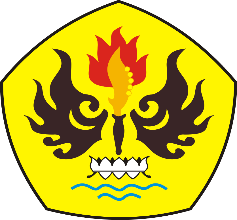 Analisis Kadar Air
Tabel Hasil Uji Lanjut Pada Masing-Masing Faktor
Keterangan: Huruf yang sama pada kolom menyatakan tidak berbeda nyata pada taraf 5 %
Keterangan: Huruf yang sama pada kolom menyatakan tidak berbeda nyata pada taraf 5 %
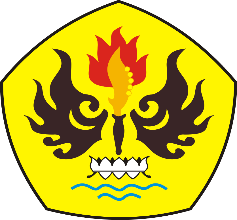 Penelitian Utama
Aktivitas Antioksidan
Berdasarkan hasil analisis variansi (ANAVA), menunjukkan bahwa penambahan perbandingan tepung terigu dengan mocaf dan bubur daun mulberry memberikan pengaruh yang sangat nyata (α = 0,05) terhadap aktivitas antioksidan mie basah dan memiliki interaksi yang sangat nyata pula.
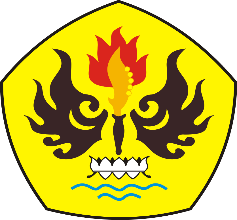 Aktivitas Antioksidan
Tabel Pengaruh perbandingan tepung terigu dengan  mocaf dan penambahan bubur daun mulberry terhadap nilai IC50 (ppm)
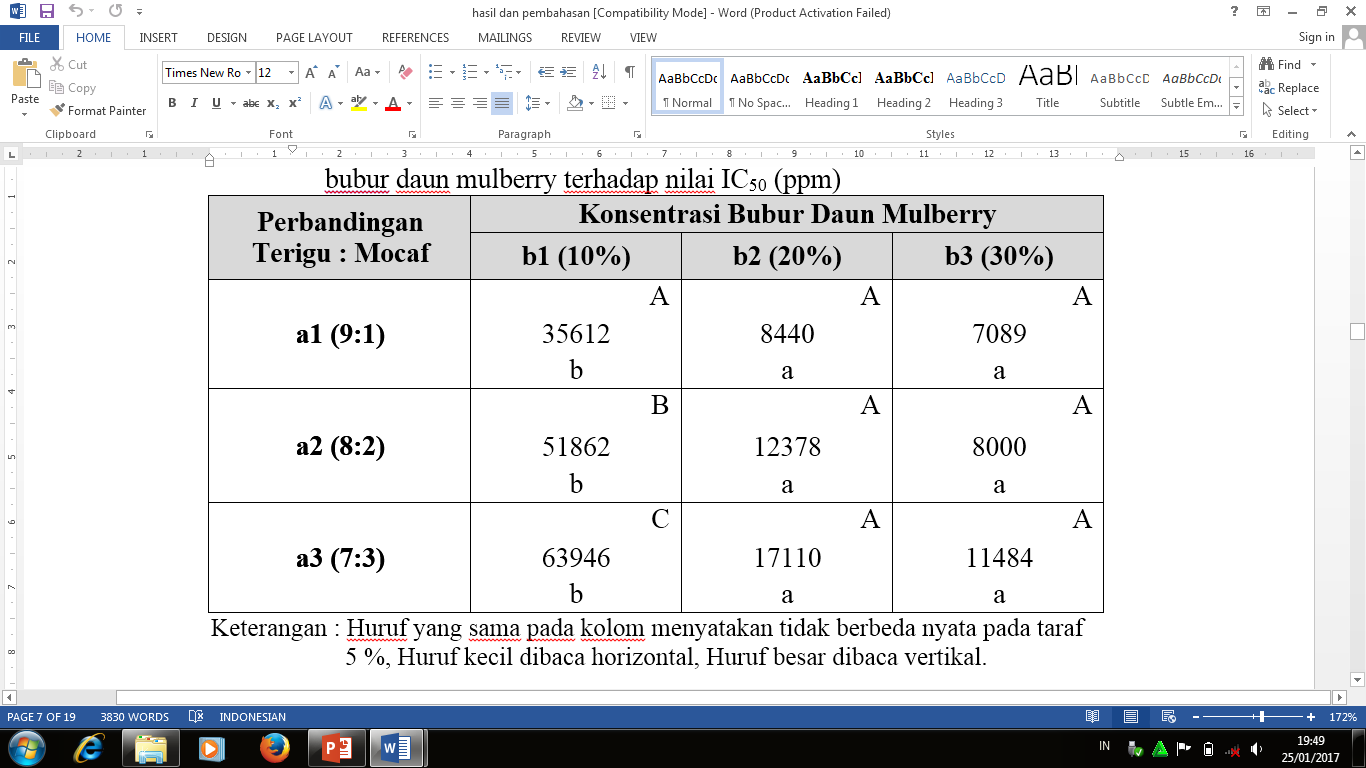 Keterangan : Huruf yang sama pada kolom menyatakan tidak berbeda nyata pada taraf 5 %, Huruf kecil dibaca horizontal, Huruf besar dibaca vertikal.
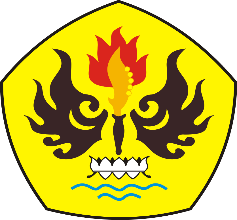 Penelitian Utama
Nilai Kuat Tarik / Daya Putus
Berdasarkan hasil analisis variansi (ANAVA), menunjukkan bahwa penambahan perbandingan tepung terigu dengan mocaf dan bubur daun mulberry memberikan pengaruh yang sangat nyata (α = 0,05) terhadap daya putus mie basah dan memiliki interaksi yang sangat nyata pula.
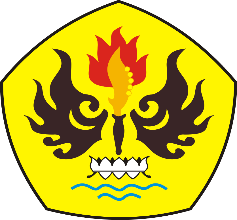 Nilai Kuat Tarik / Daya Putus
Tabel Pengaruh perbandingan tepung terigu dengan mocaf dan penambahan bubur daun mulberry terhadap Nilai Kuat Tarik (N/mm2)
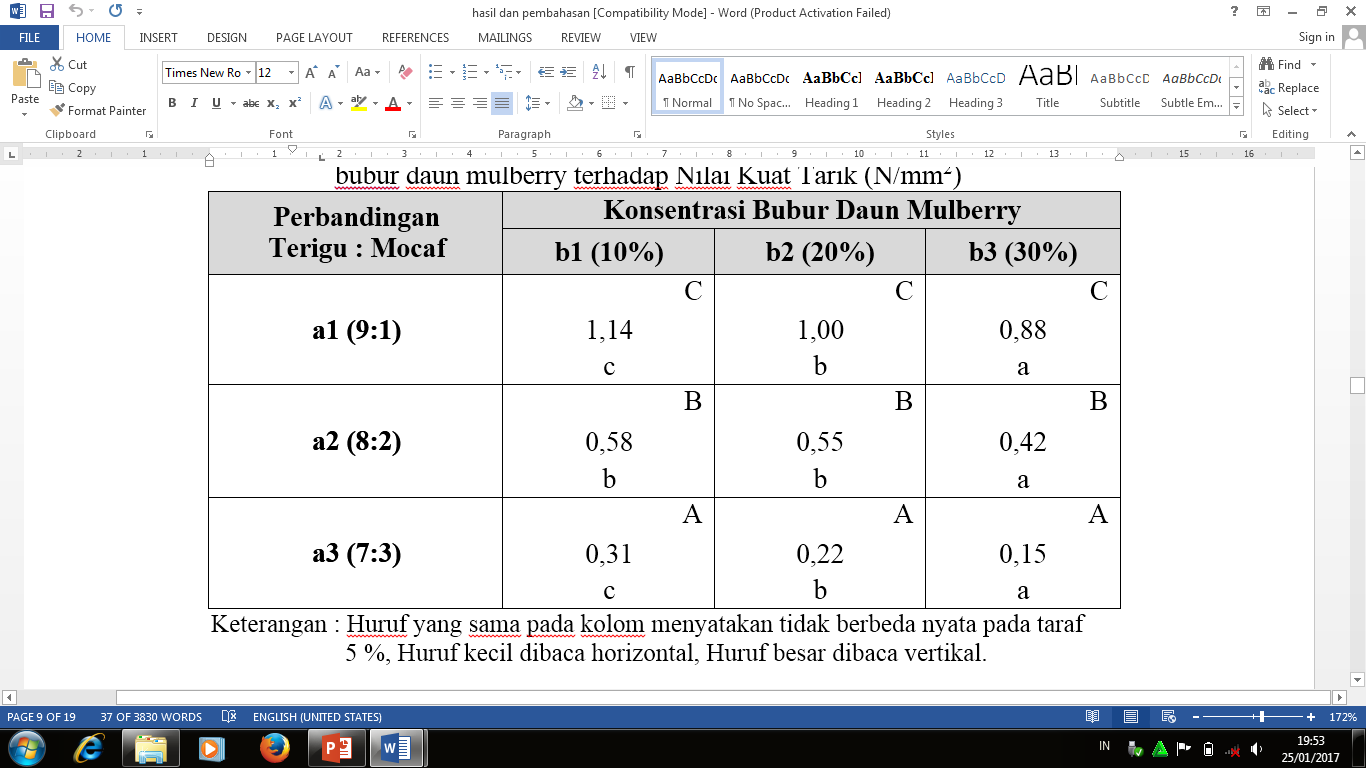 Keterangan : Huruf yang sama pada kolom menyatakan tidak berbeda nyata pada taraf 5 %, Huruf kecil dibaca horizontal, Huruf besar dibaca vertikal.
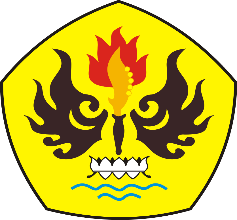 Penelitian Utama
Warna Mie Basah
Berdasarkan hasil analisis variansi (ANAVA), menunjukkan bahwa penambahan perbandingan tepung terigu dengan mocaf dan bubur daun mulberry memberikan pengaruh yang sangat nyata (α = 0,05) terhadap mutu warna mie basah dan memiliki interaksi yang sangat nyata pula.
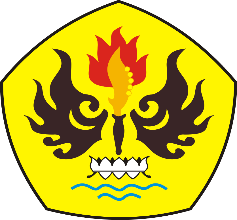 Warna Mie Basah
Tabel Pengaruh perbandingan tepung terigu dengan mocaf dan penambahan bubur daun mulberry terhadap Warna Mie Basah
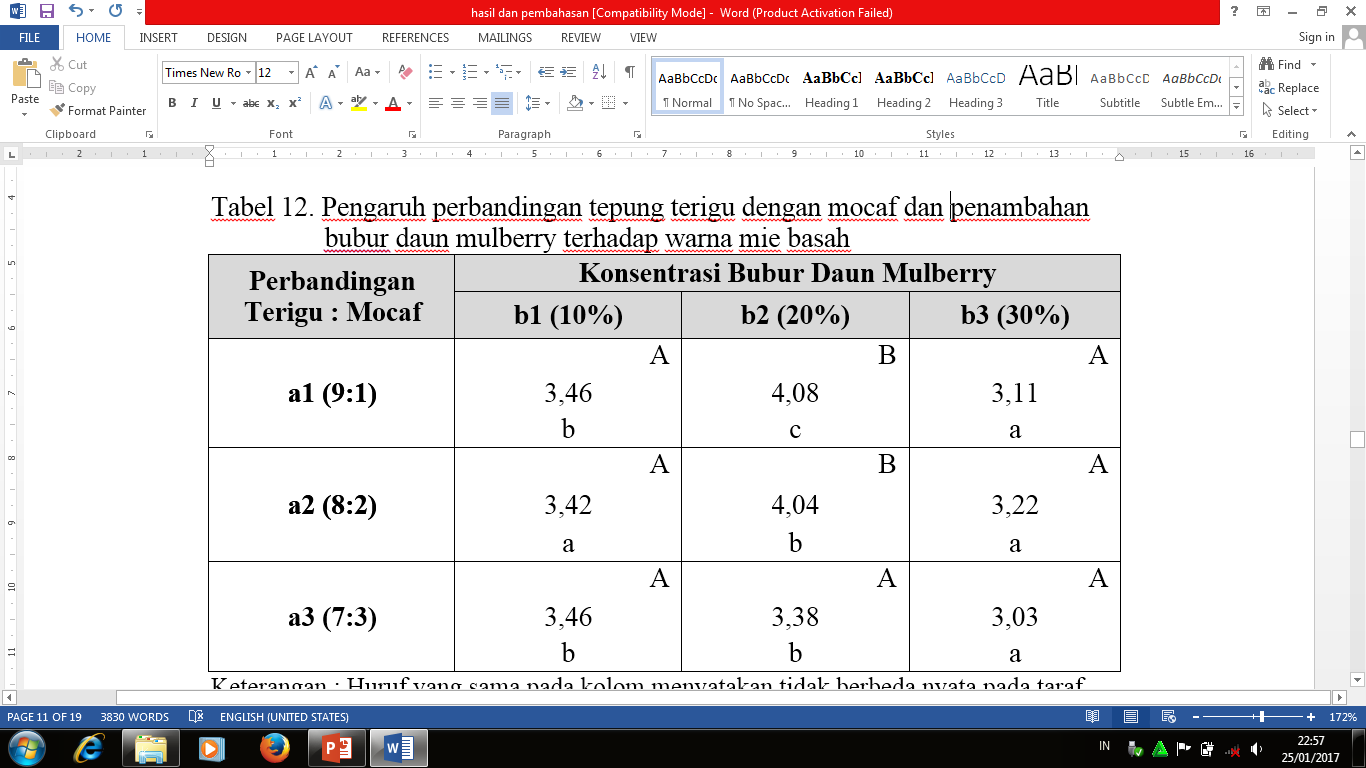 Keterangan : Huruf yang sama pada kolom menyatakan tidak berbeda nyata pada taraf 5 %, Huruf kecil dibaca horizontal, Huruf besar dibaca vertikal.
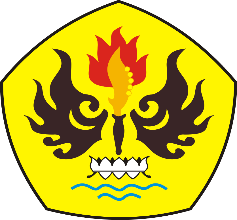 Penelitian Utama
Rasa Mie Basah
Berdasarkan hasil analisis variansi (ANAVA), menunjukkan bahwa penambahan perbandingan tepung terigu dengan mocaf dan bubur daun mulberry memberikan pengaruh yang sangat nyata (α = 0,05) terhadap mutu rasa mie basah dan memiliki interaksi yang sangat nyata pula.
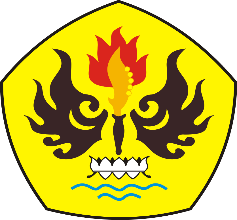 Rasa Mie Basah
Tabel Pengaruh perbandingan tepung terigu dengan mocaf dan penambahan bubur daun mulberry terhadap Rasa Mie Basah
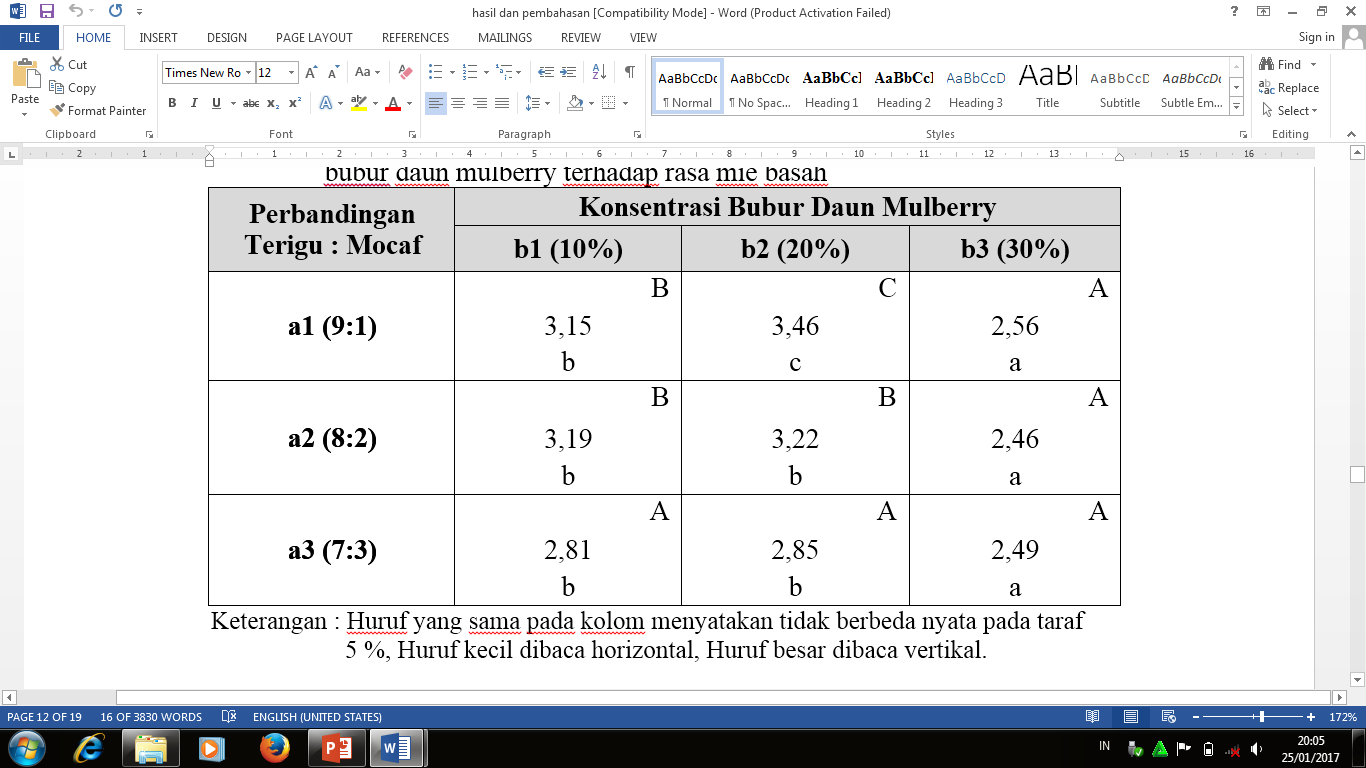 Keterangan : Huruf yang sama pada kolom menyatakan tidak berbeda nyata pada taraf 5 %, Huruf kecil dibaca horizontal, Huruf besar dibaca vertikal.
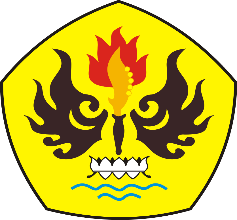 Penelitian Utama
Aroma Mie Basah
Berdasarkan hasil analisis variansi (ANAVA), menunjukkan bahwa hanya faktor penambahan bubur daun mulberry saja yang berpengaruh nyata (α = 0,05)  terhadap nilai rerata aroma mie basah yang dihasilkan. Sedangkan faktor penambahan perbandingan terigu dengan mocaf pada mie tidak berpengaruh nyata (α = 0,05) terhadap nilai rerata aroma mie basah yang dihasilkan.
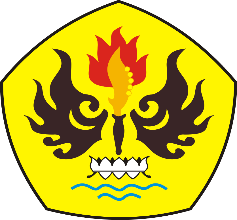 Penelitian Utama
Aroma Mie Basah
Tabel Hasil Uji Lanjut
Keterangan: Huruf yang sama pada kolom menyatakan tidak berbeda nyata pada taraf 5 %
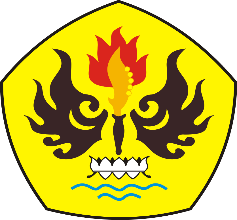 Hasil Penelitian Produk Terpilih
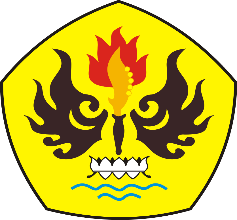 Kesimpulan dan Saran
Kesimpulan
Berdasarkan pada hasil penelitian yang telah dilakukan maka dapat disimpulkan bahwa:
Perbandingan tepung terigu dengan mocaf berpengaruh terhadap kadar air mie basah.
Penambahan daun mulberry berpengaruh terhadap kadar air mie basah dan aroma mie basah.
Interaksi antara perbandingan tepung terigu dengan mocaf dan penambahan daun mulberry berpengaruh terhadap aktivitas antioksidan, tensile strength (kuat tarik), warna dan rasa mie basah.
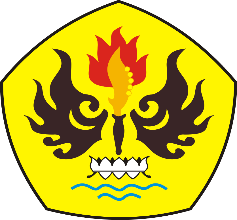 Kesimpulan dan Saran
Saran
Berdasarkan hasil evaluasi terhadap penelitian yang telah dilakukan, saran-saran yang dapat diberikan :
Perlu dicoba pembuatan ekstrak daun mulberry dengan berbagai macam cara ekstraksi untuk mendapatkan aktivitas antioksidan yang kuat.
Perlu dicoba berbagai perlakuan pada pembuatan mie basah yang dapat mengurangi kehilangan aktivitas antioksidan selama proses.
Perlu dilakukan penelitian lebih lanjut mengenai umur simpan mie basah subtitusi mocaf dengan penambahan bubur daun mulberry.
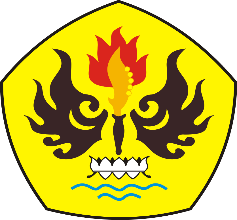 Terima Kasih